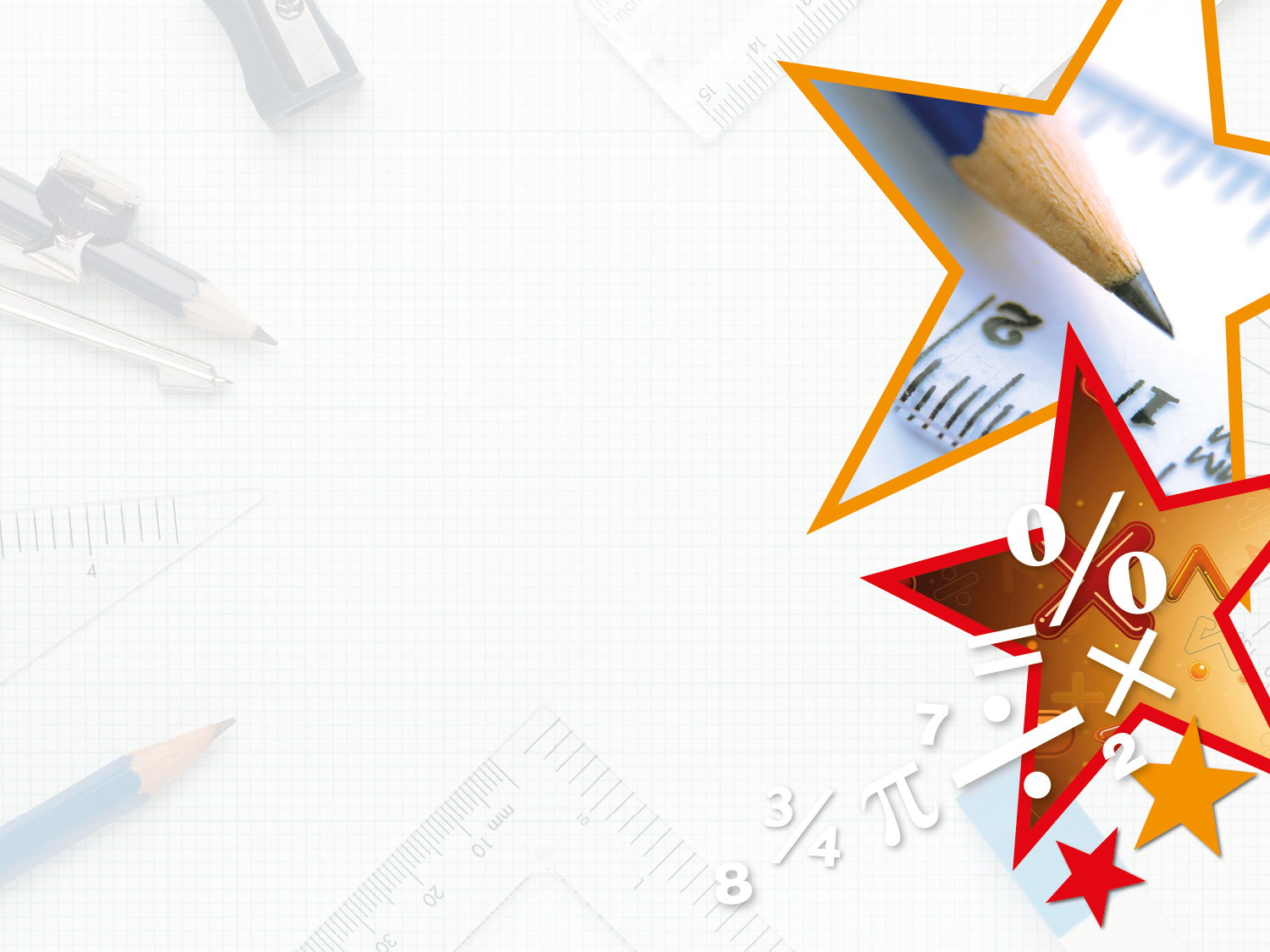 Varied Fluency 2

Write the time shown on each clock in words.
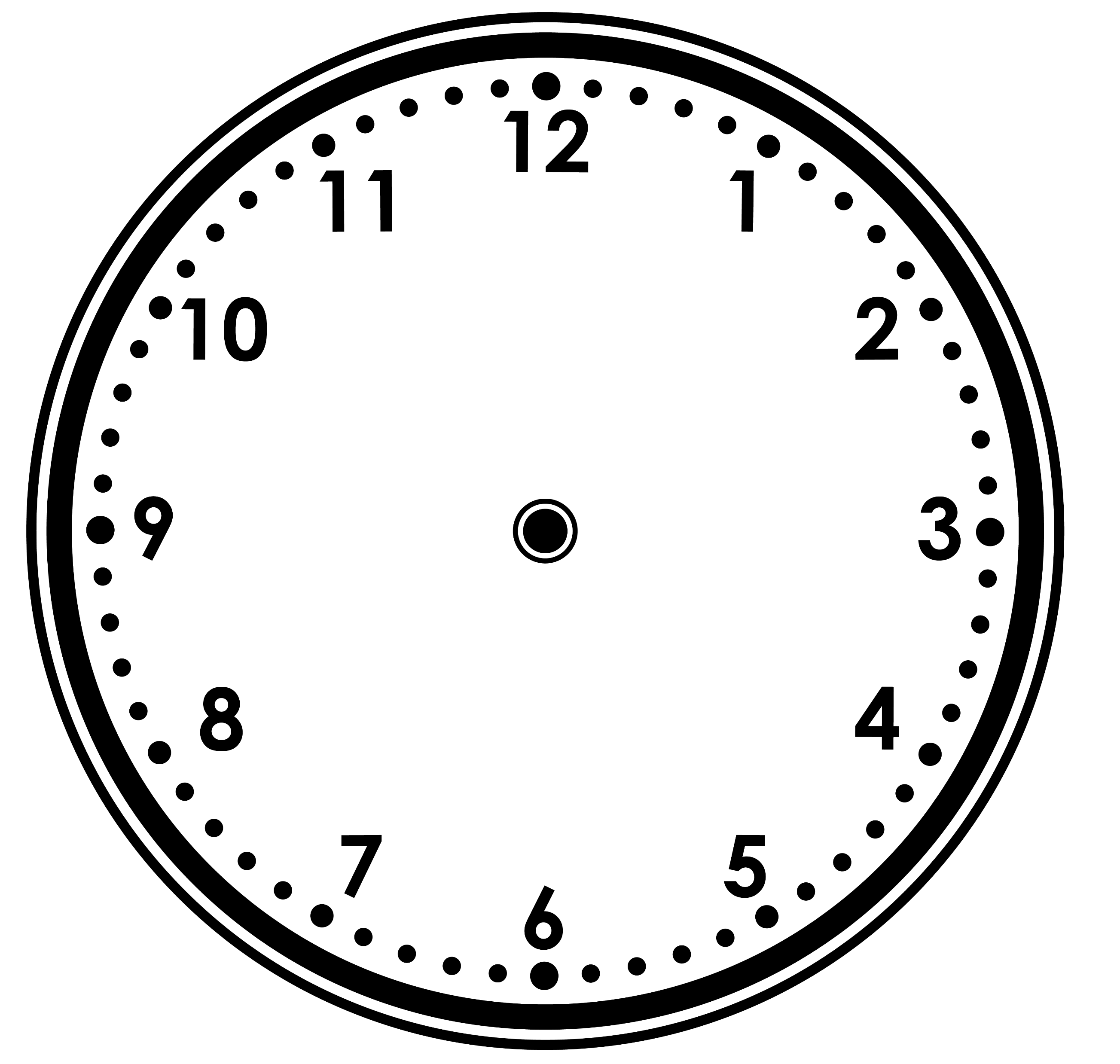 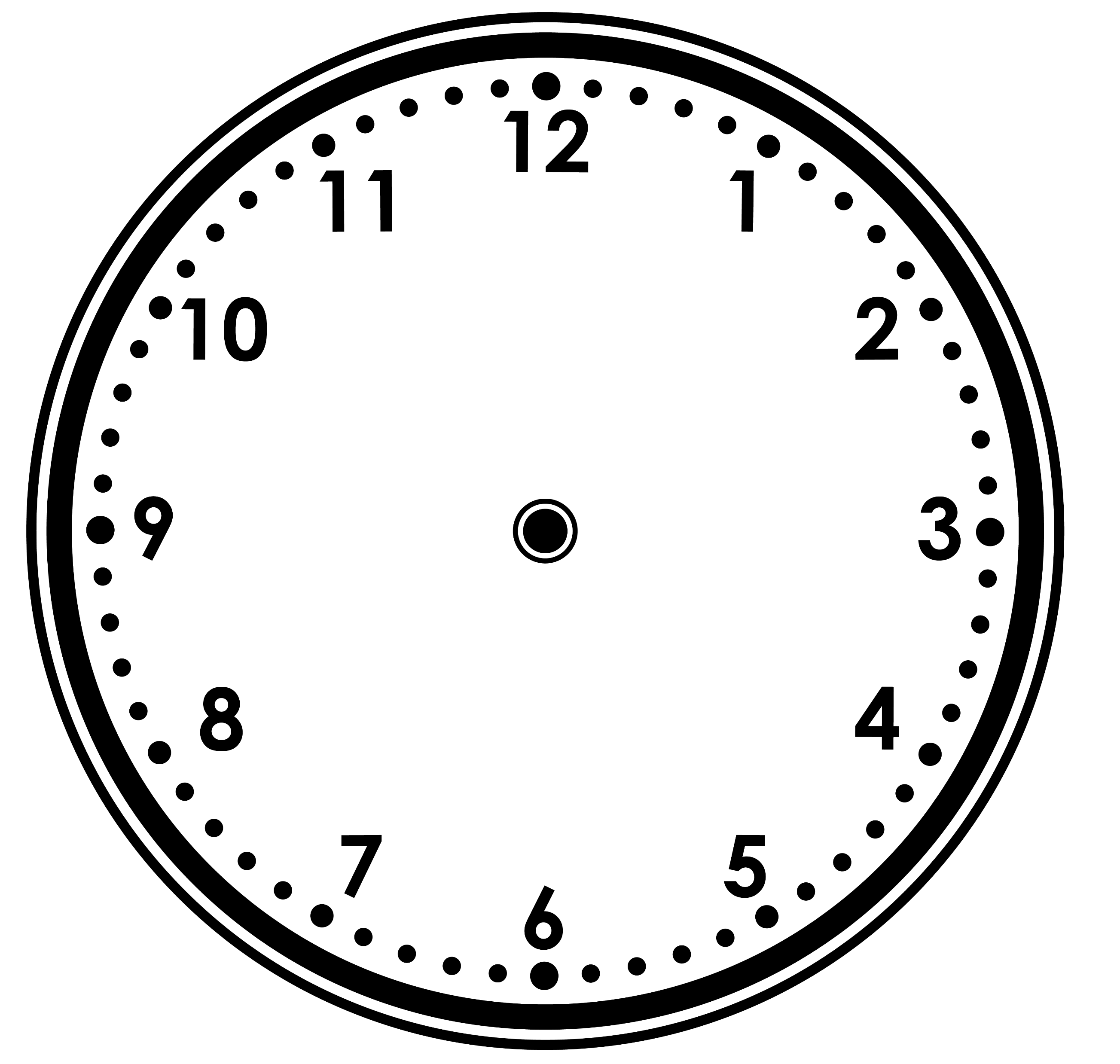 Y1
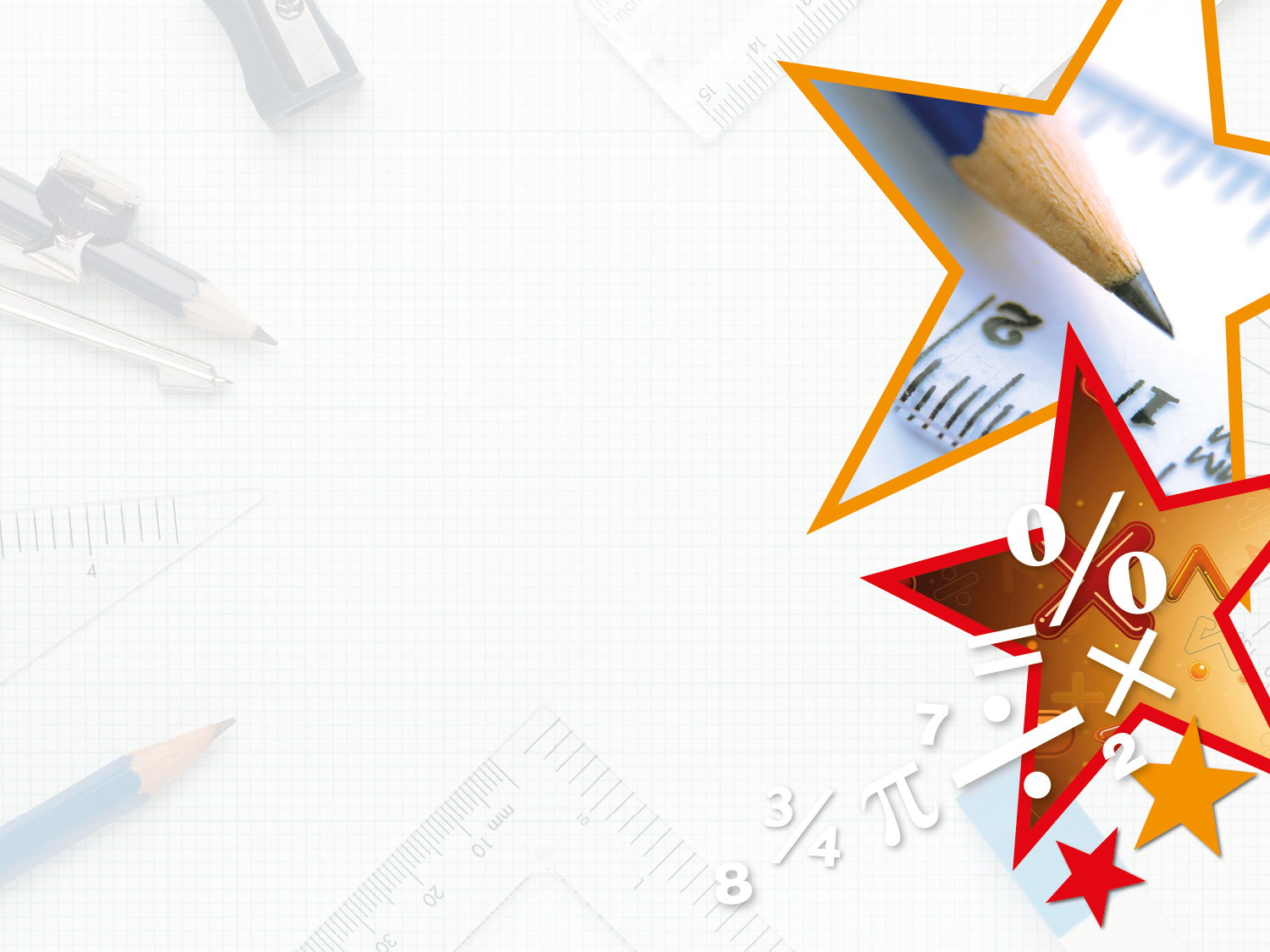 Varied Fluency 2

Write the time shown on each clock in words.
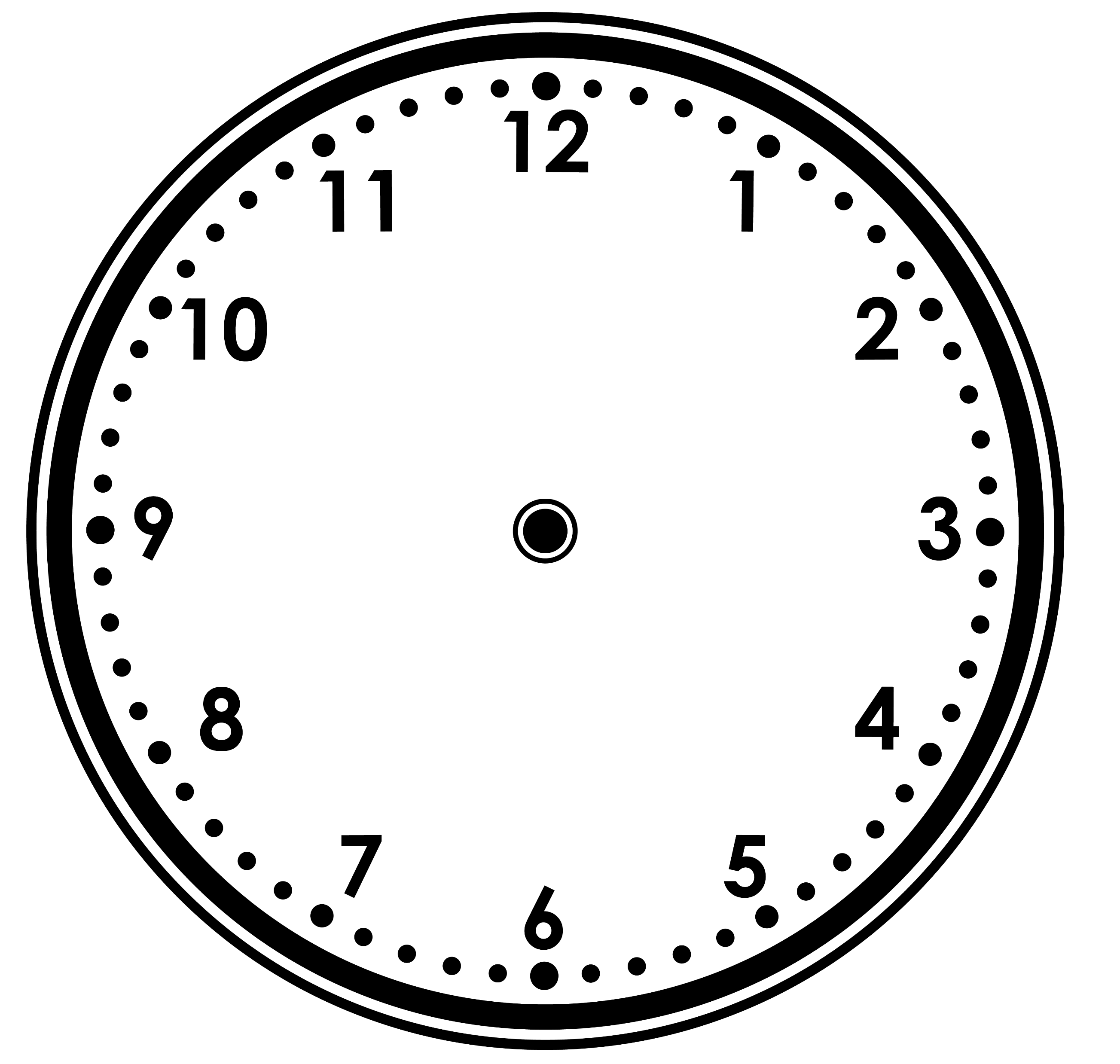 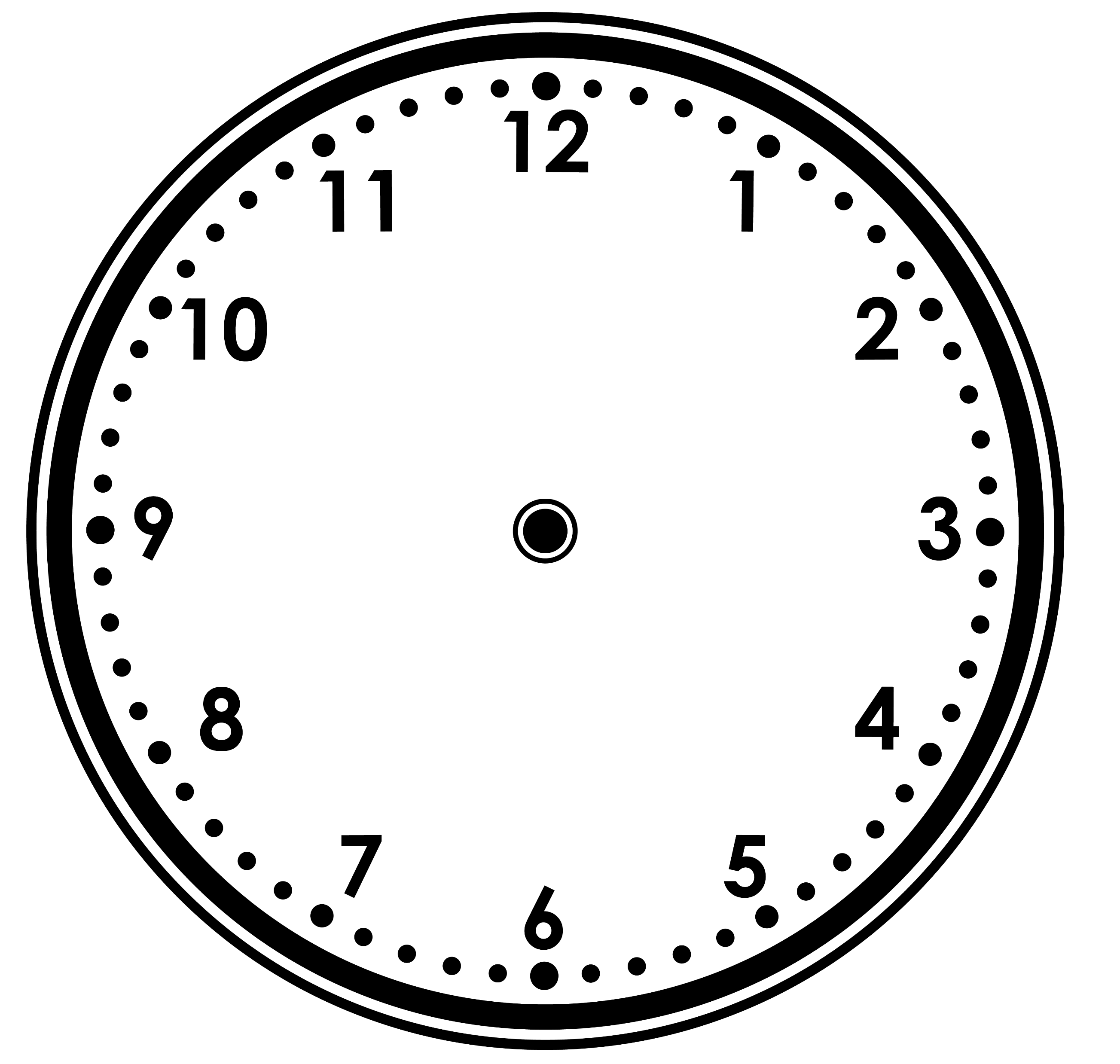 ten o’clock
eight o’clock
Y1
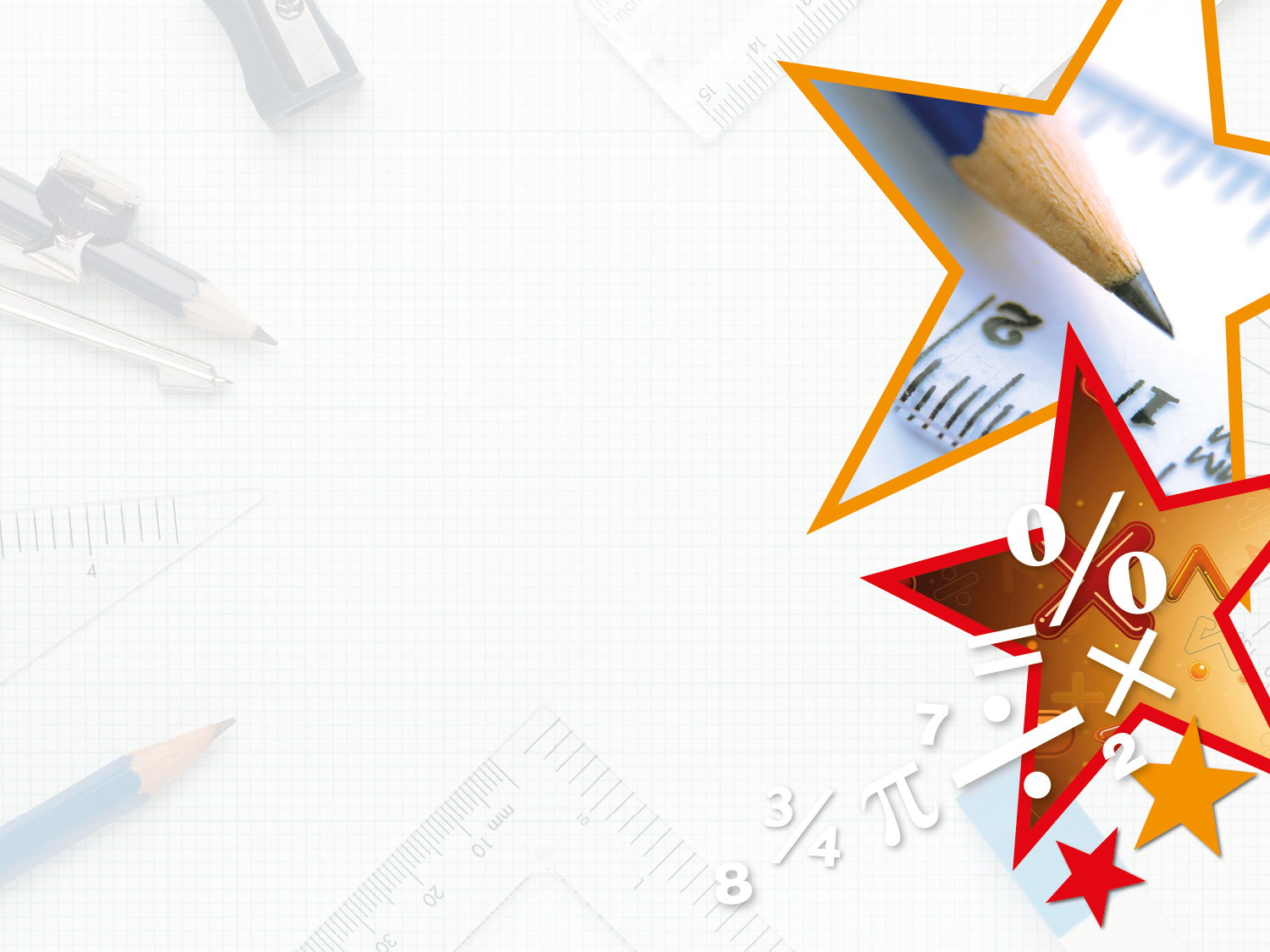 Varied Fluency 3

Draw the hands to show eight o’clock.
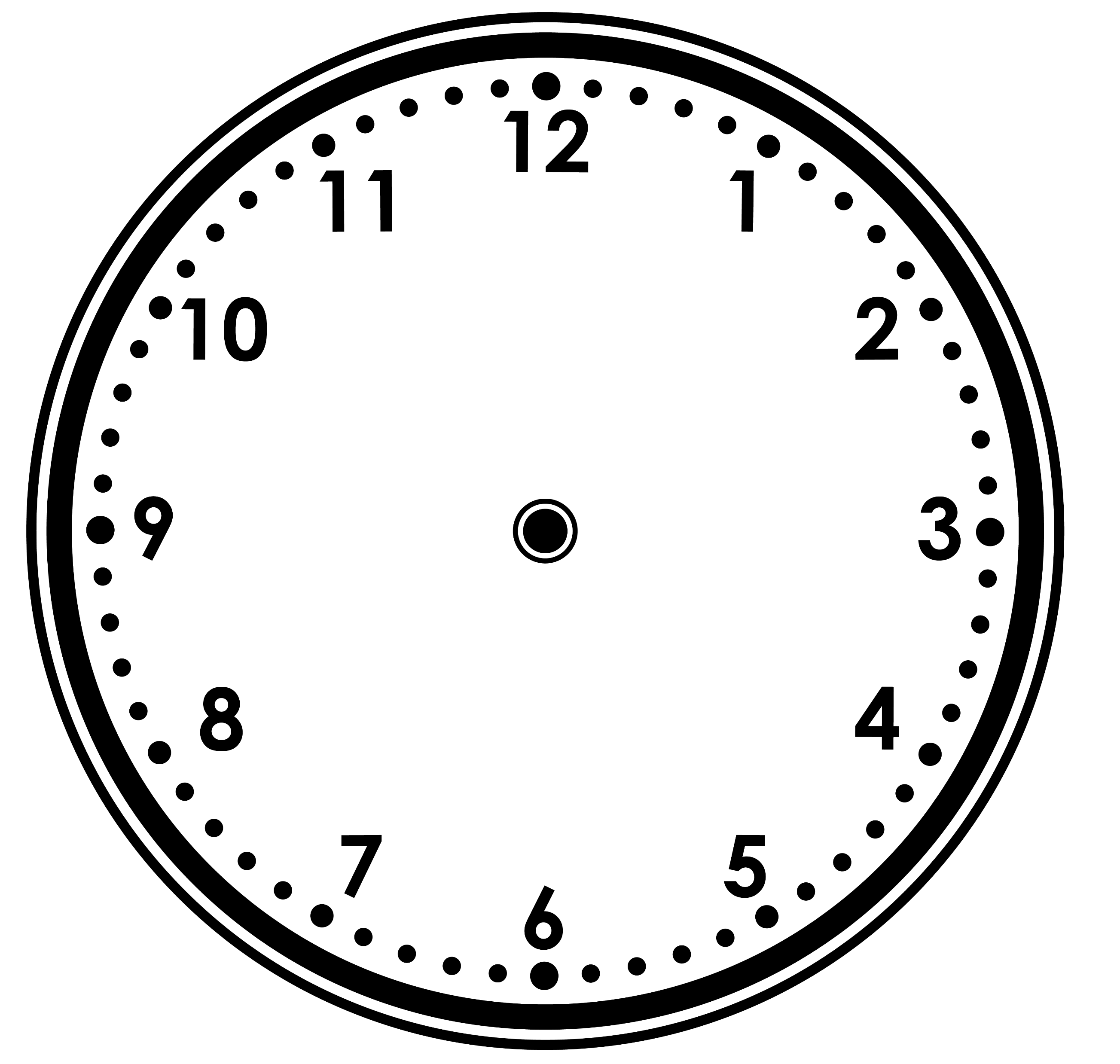 Y1
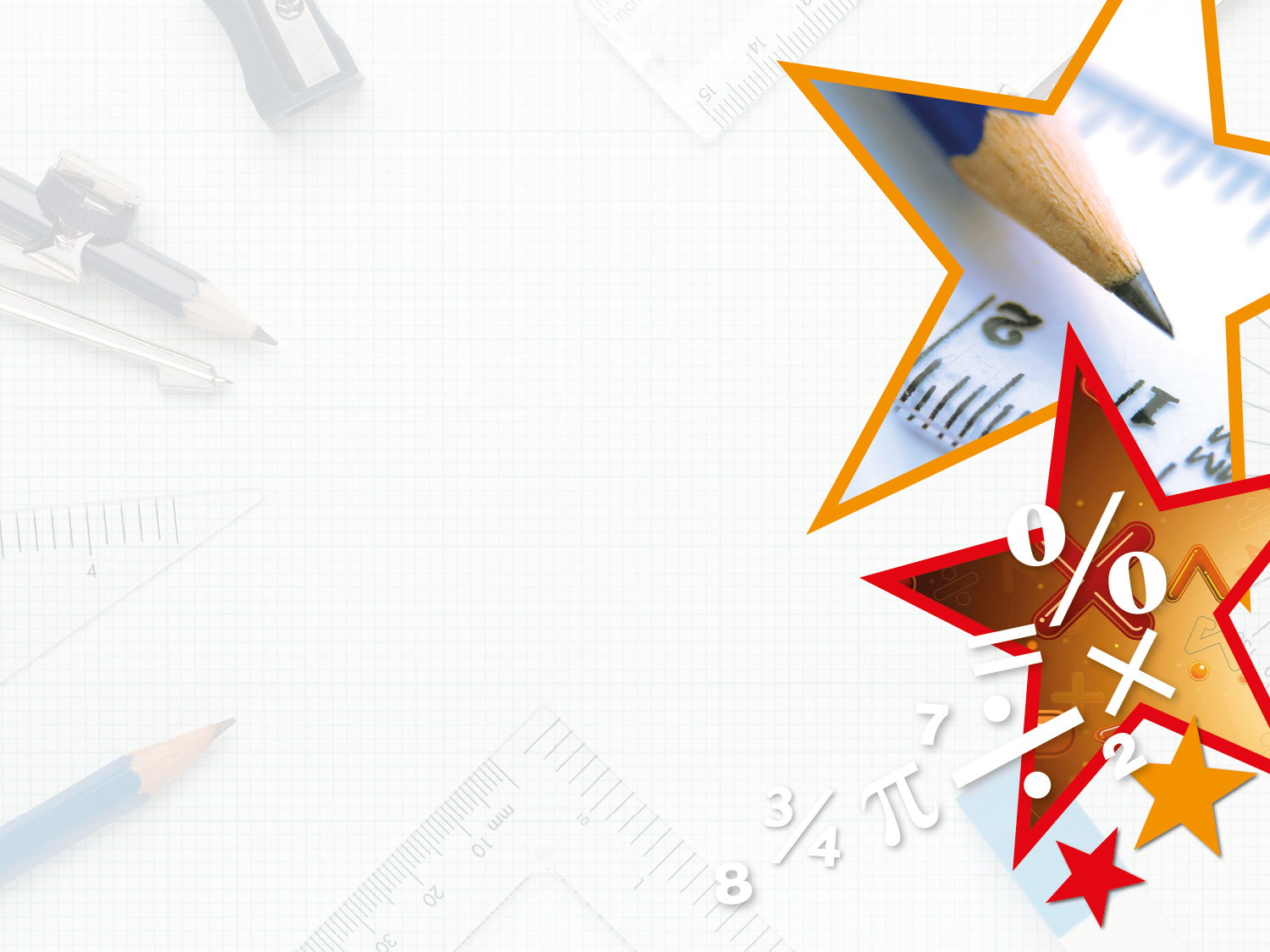 Varied Fluency 3

Draw the hands to show eight o’clock.
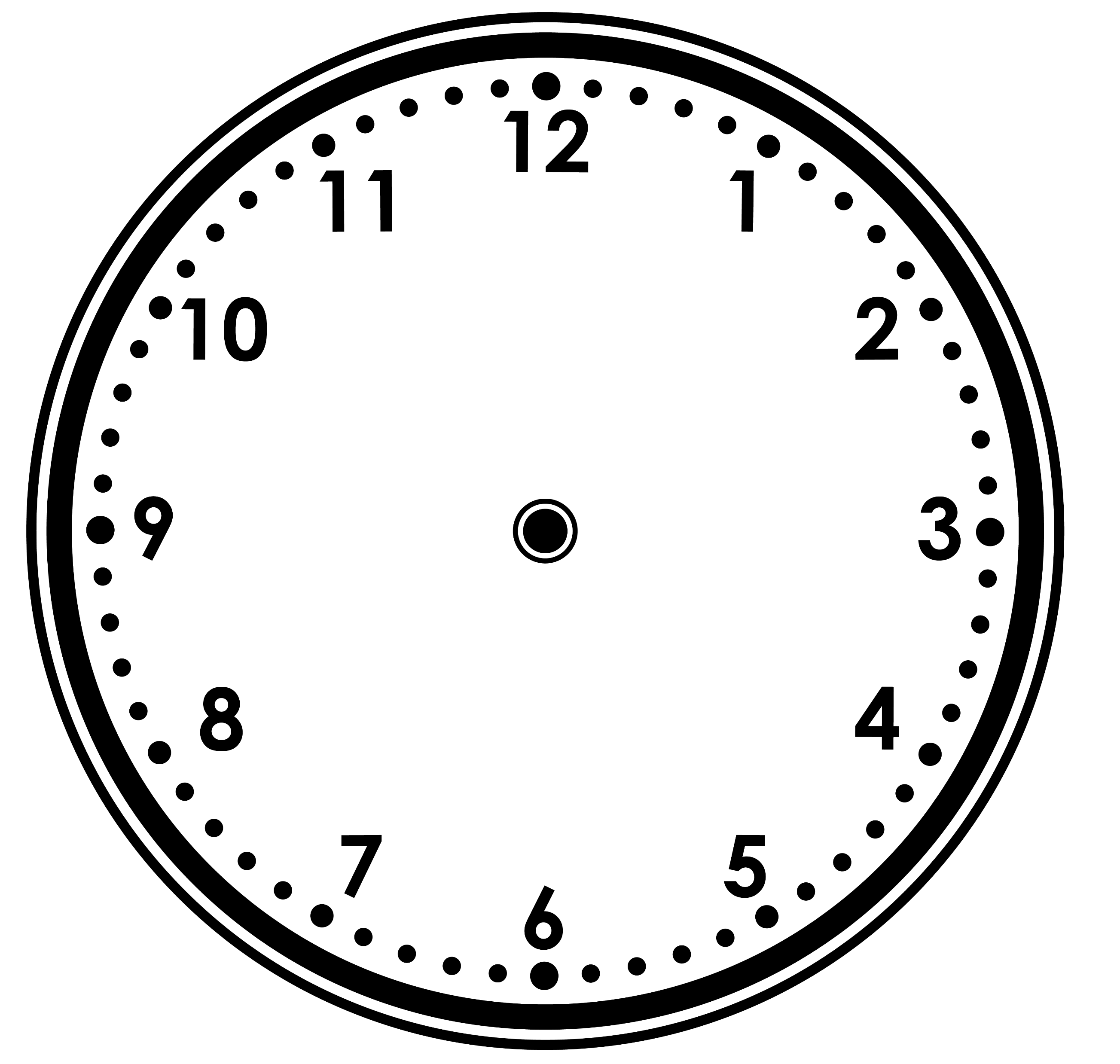 Y1
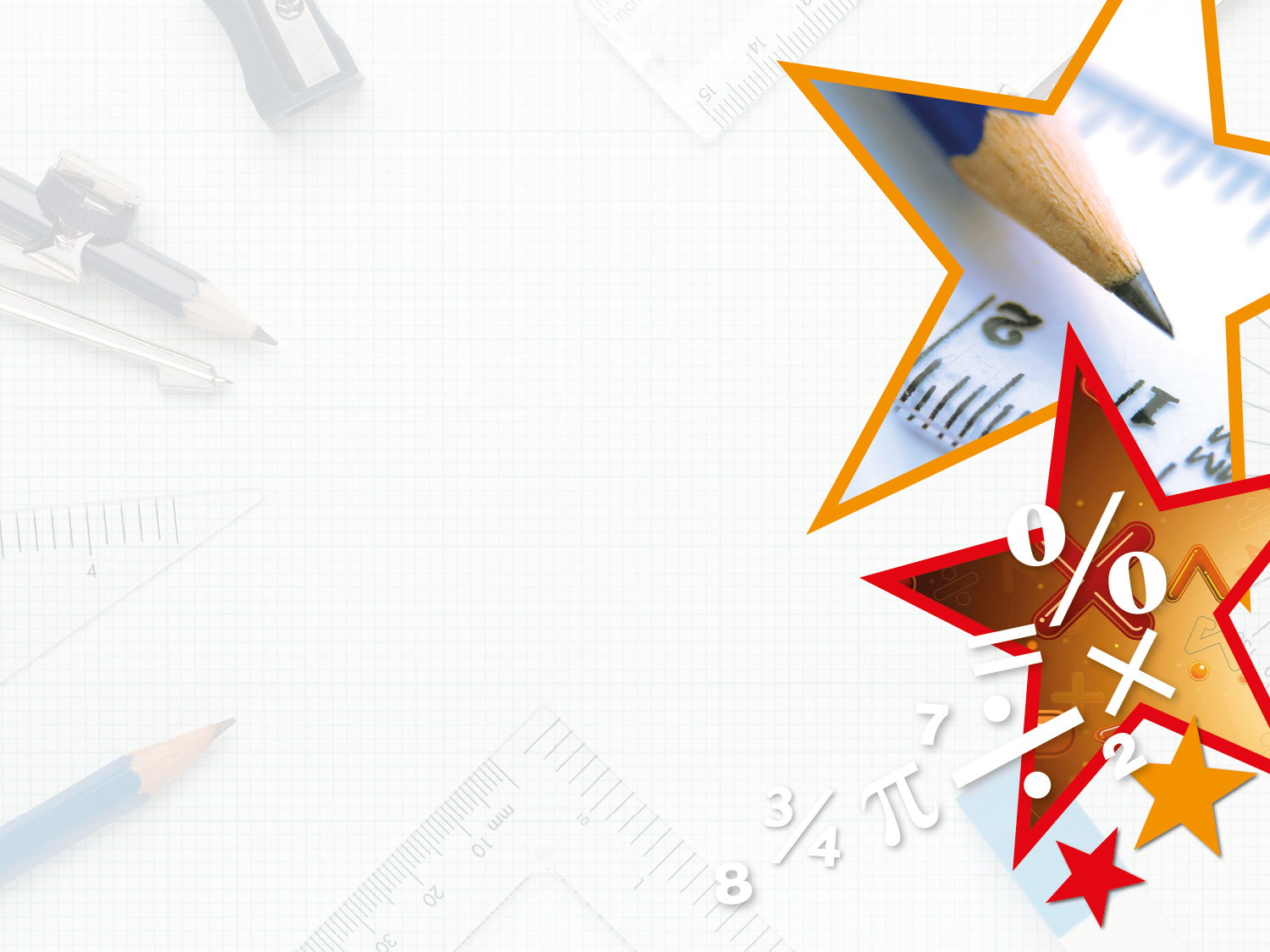 Varied Fluency 4

True or false? The time is six o’clock.
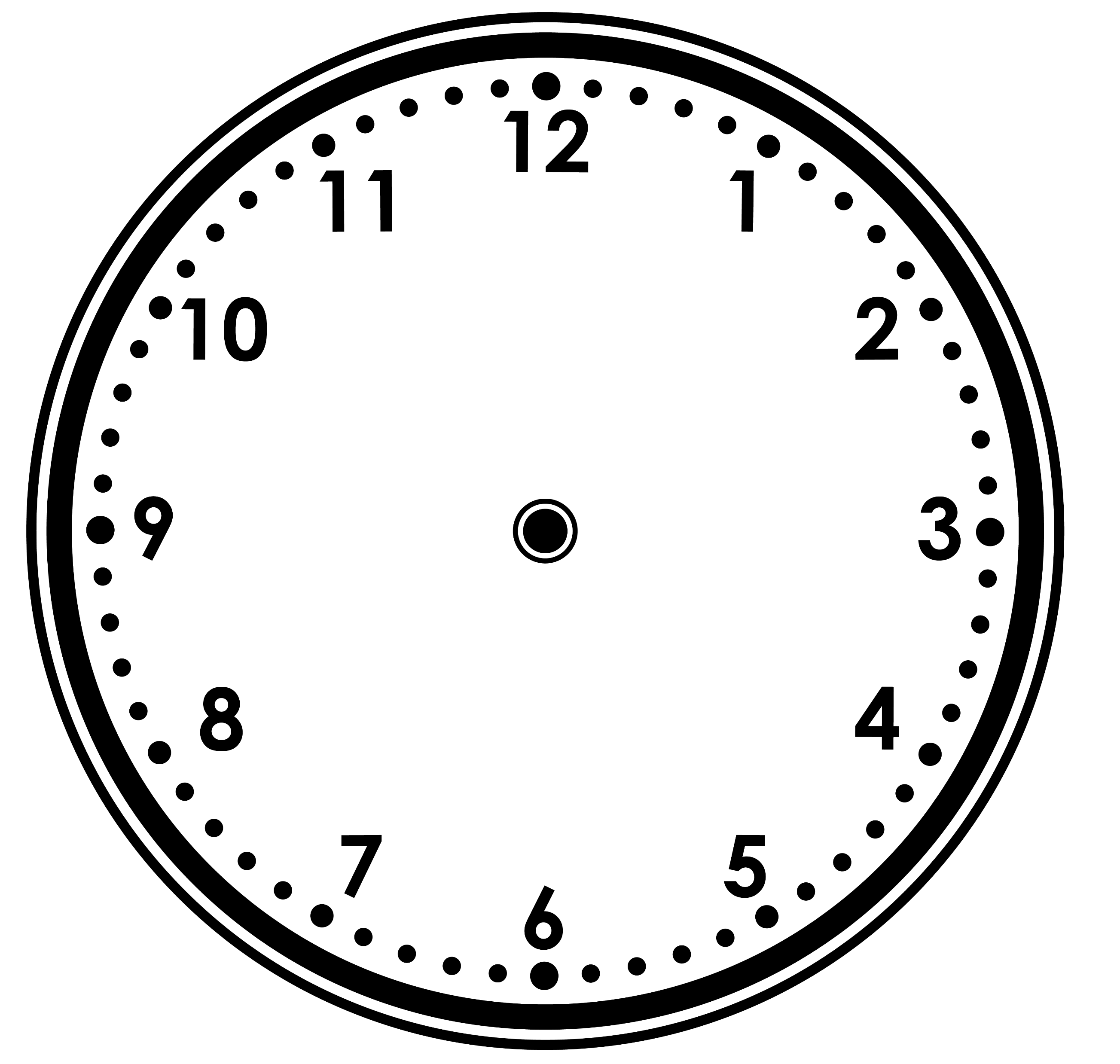 Y1
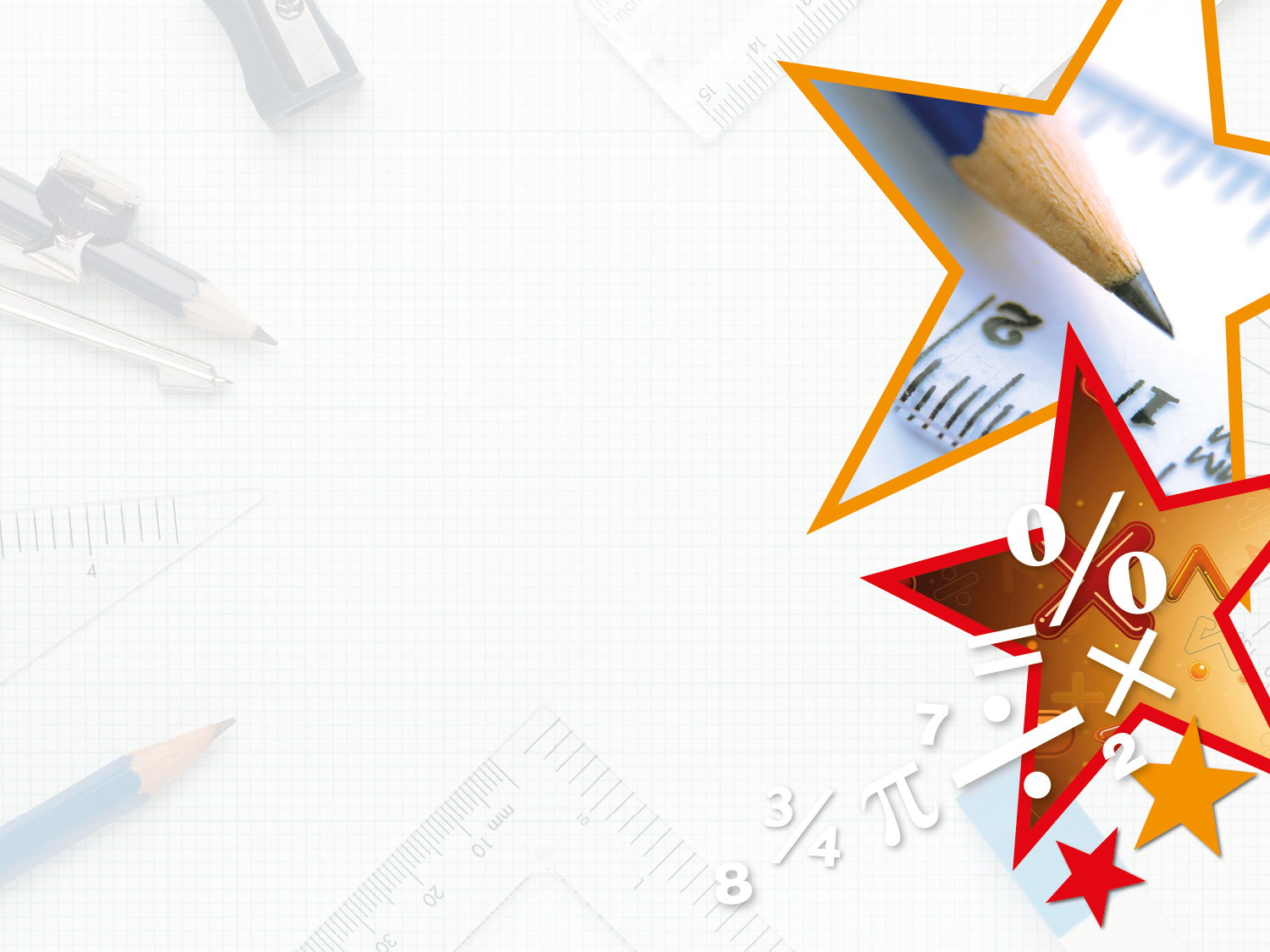 Varied Fluency 4

True or false? The time is six o’clock. 














True
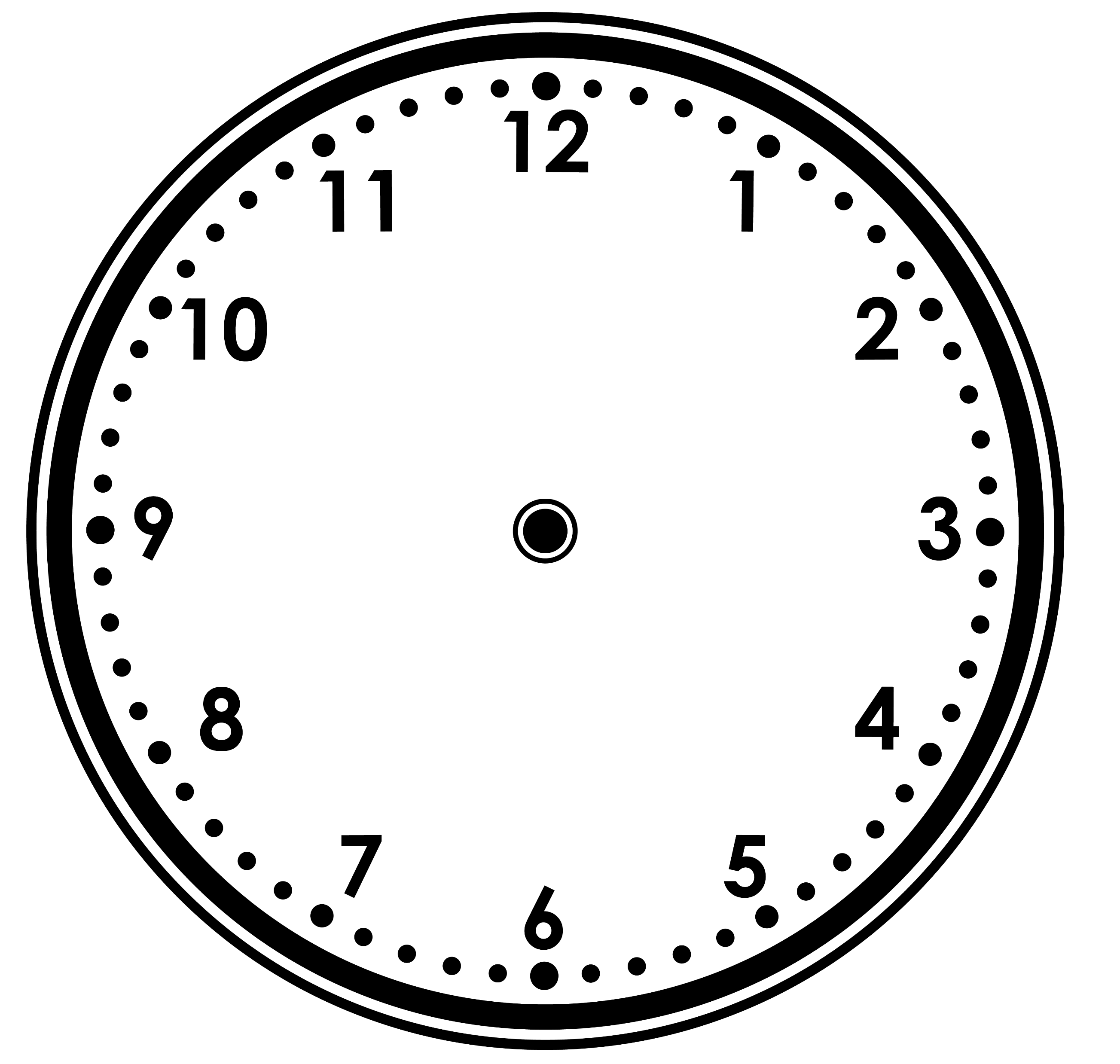 Y1
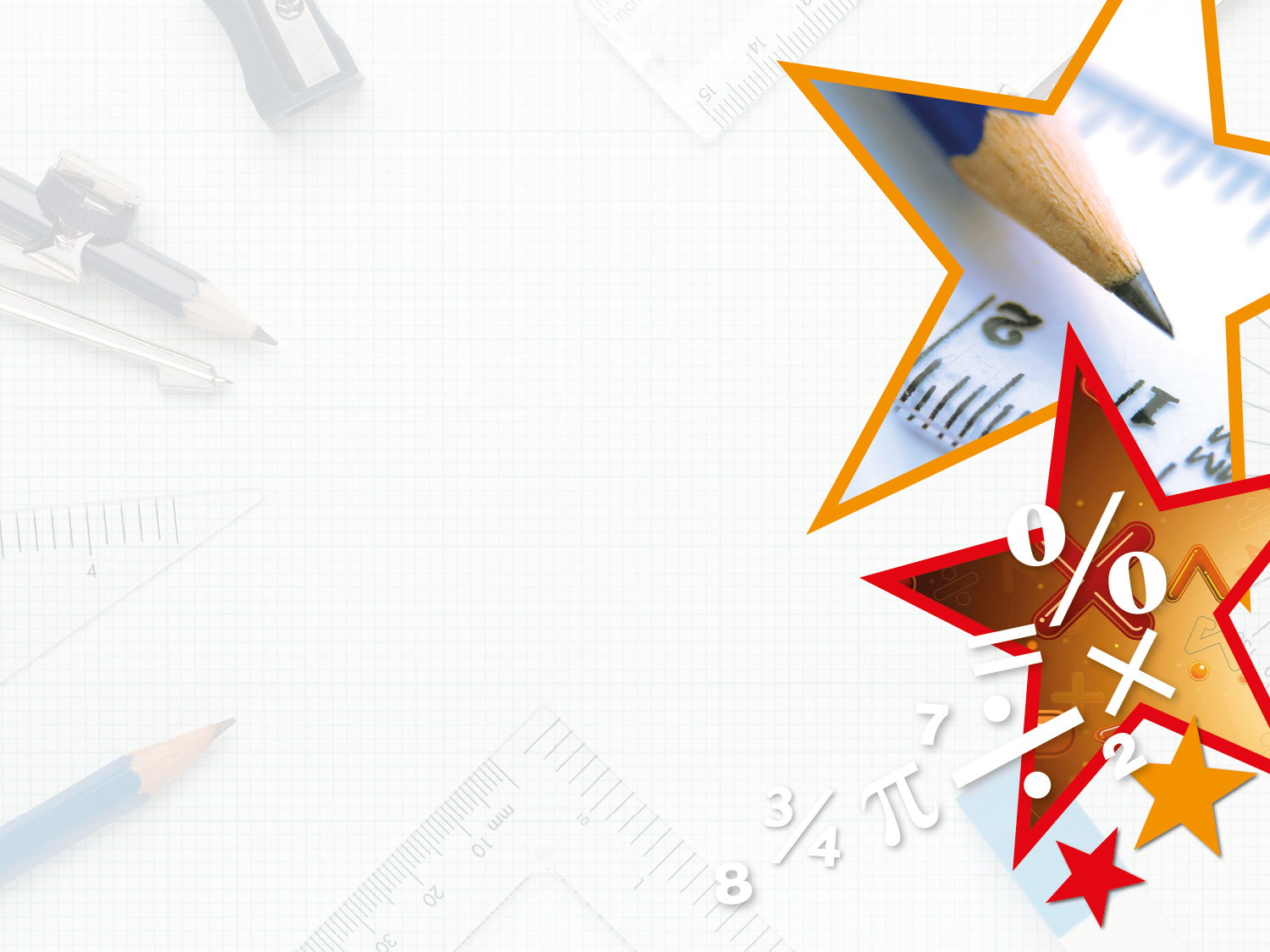 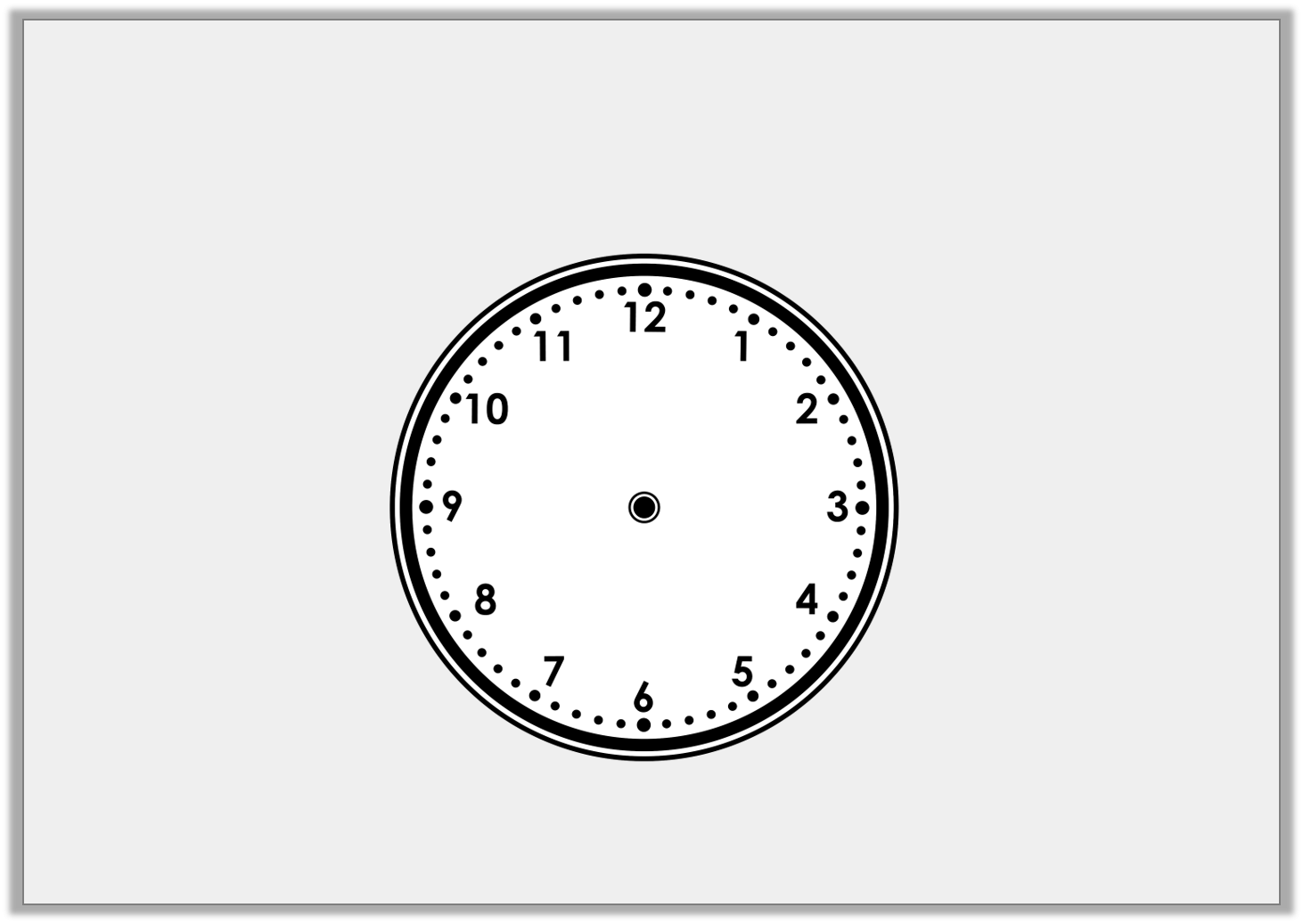 Varied Fluency 1

Write the time shown on this clock.
Y2
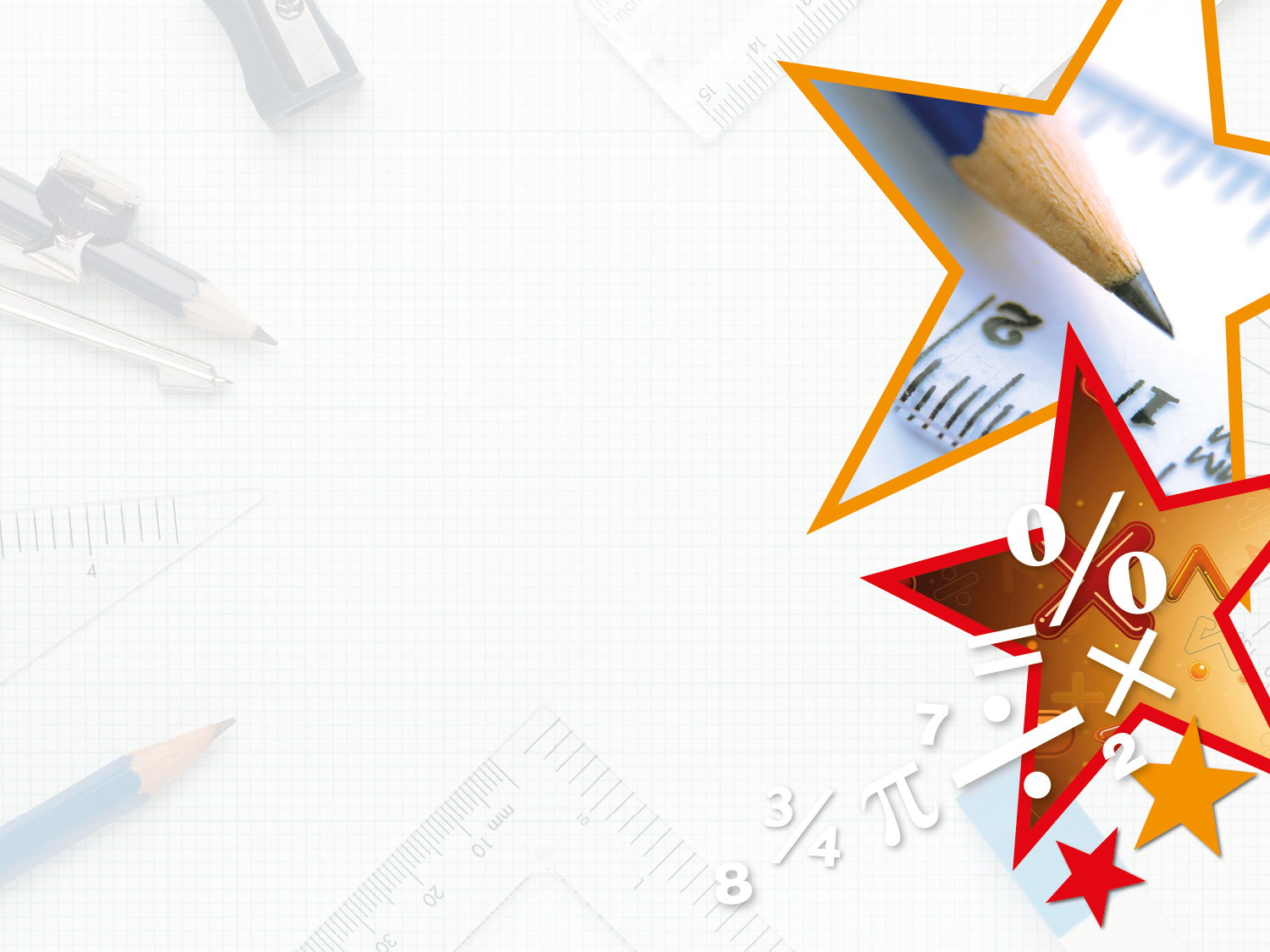 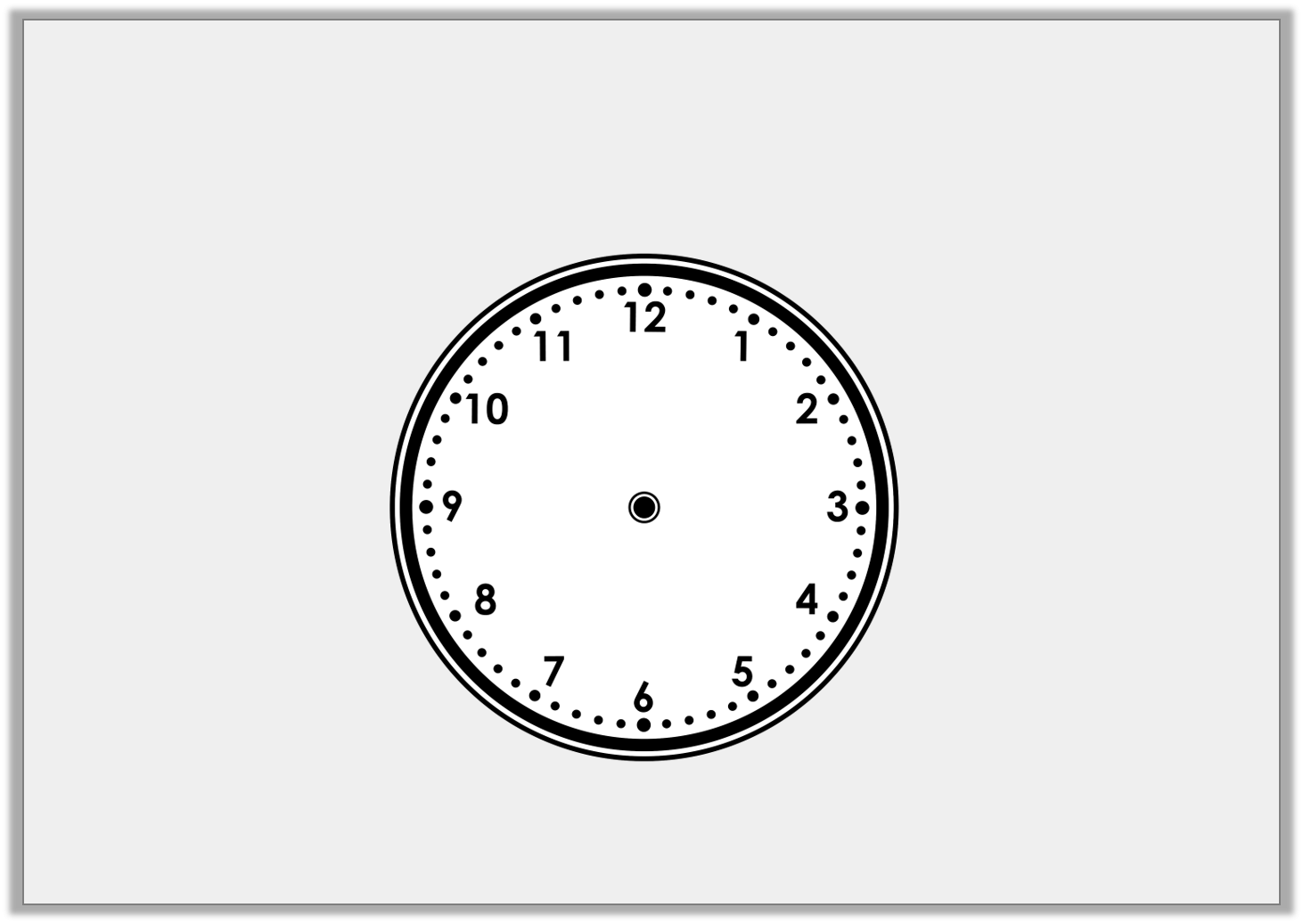 Varied Fluency 1

Write the time shown on this clock.












Half past 12
Y2
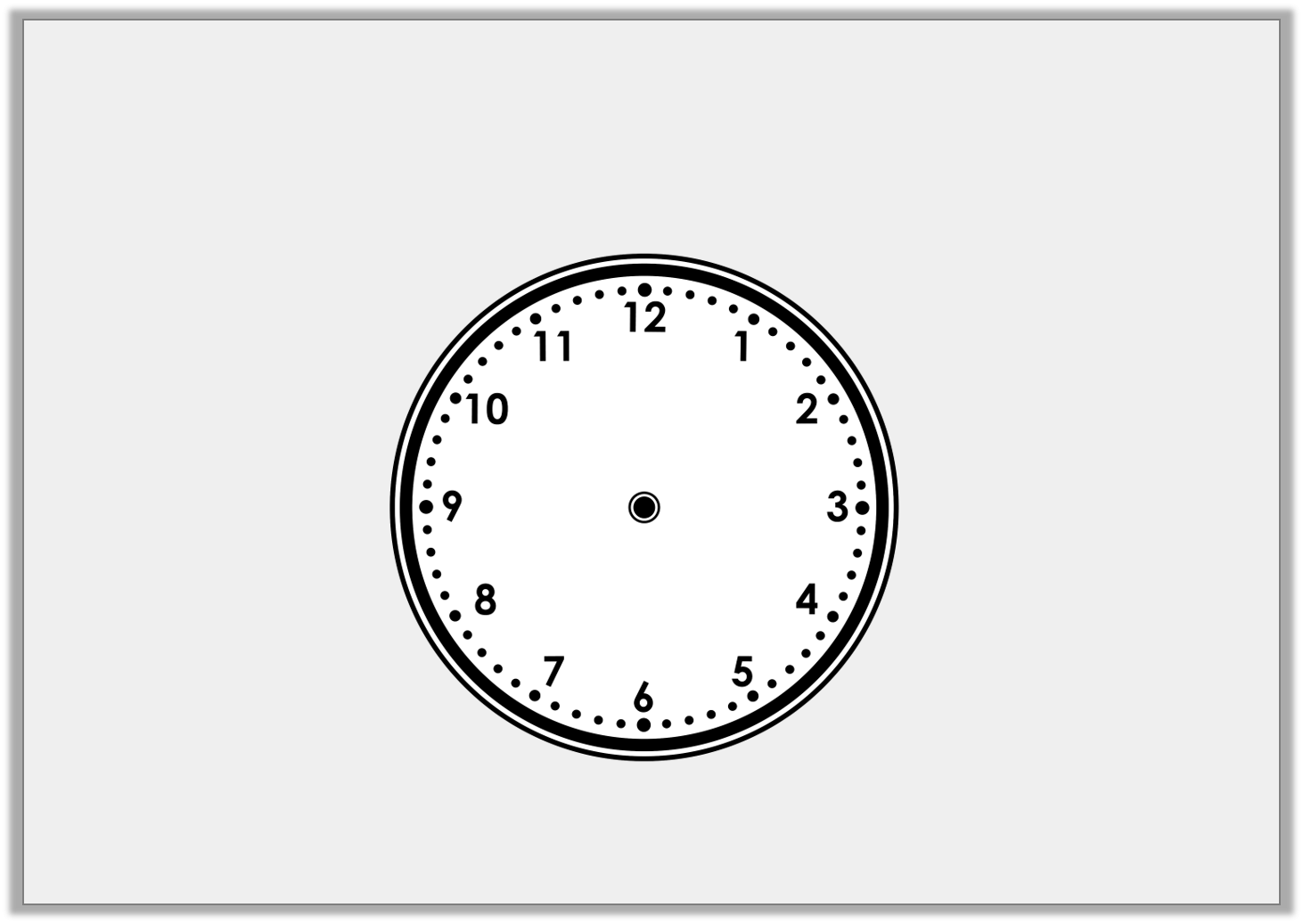 Varied Fluency 2

Draw the missing hands on the clock so that it shows the correct time written beneath it.









Half past 6
Y2
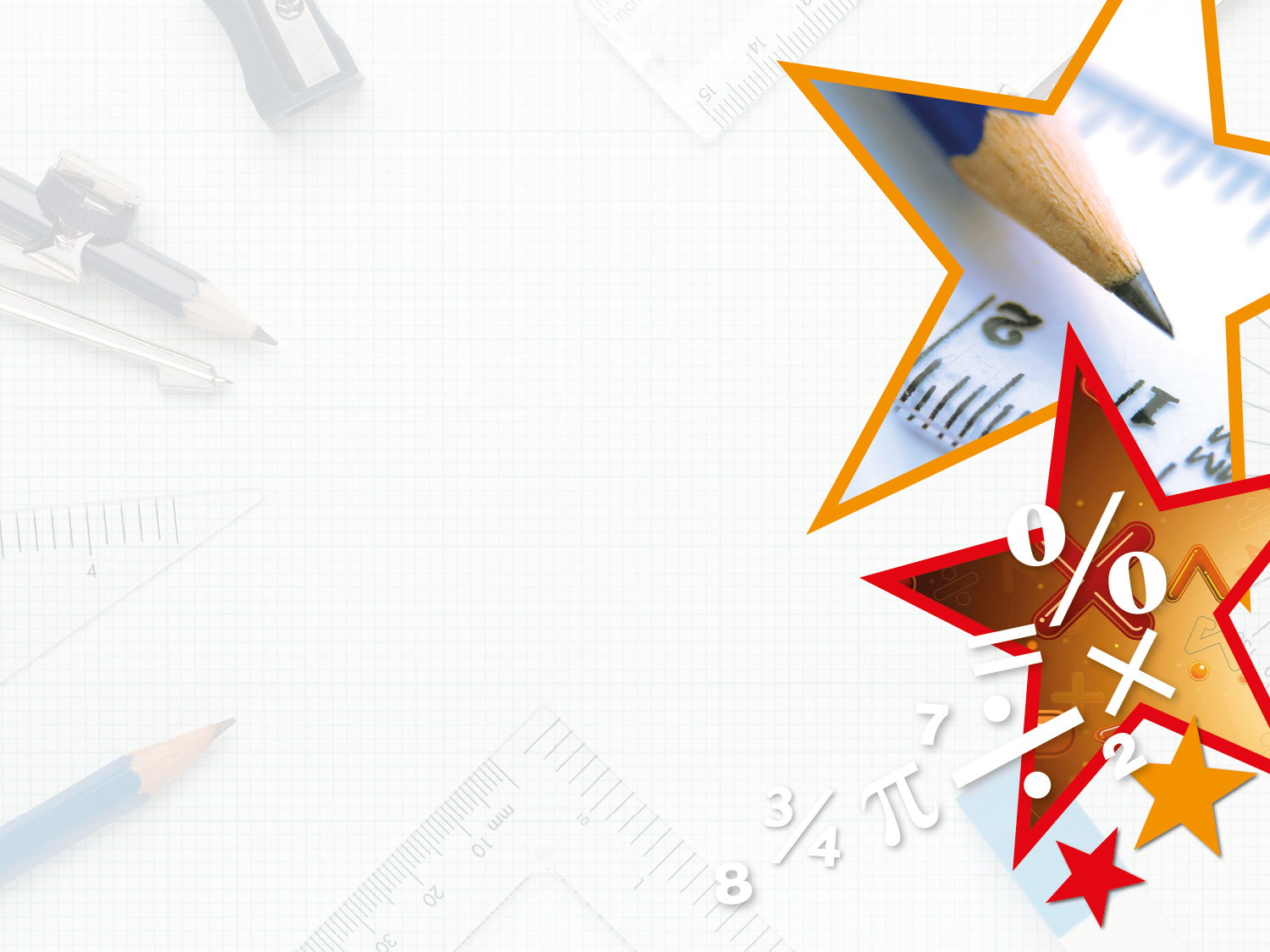 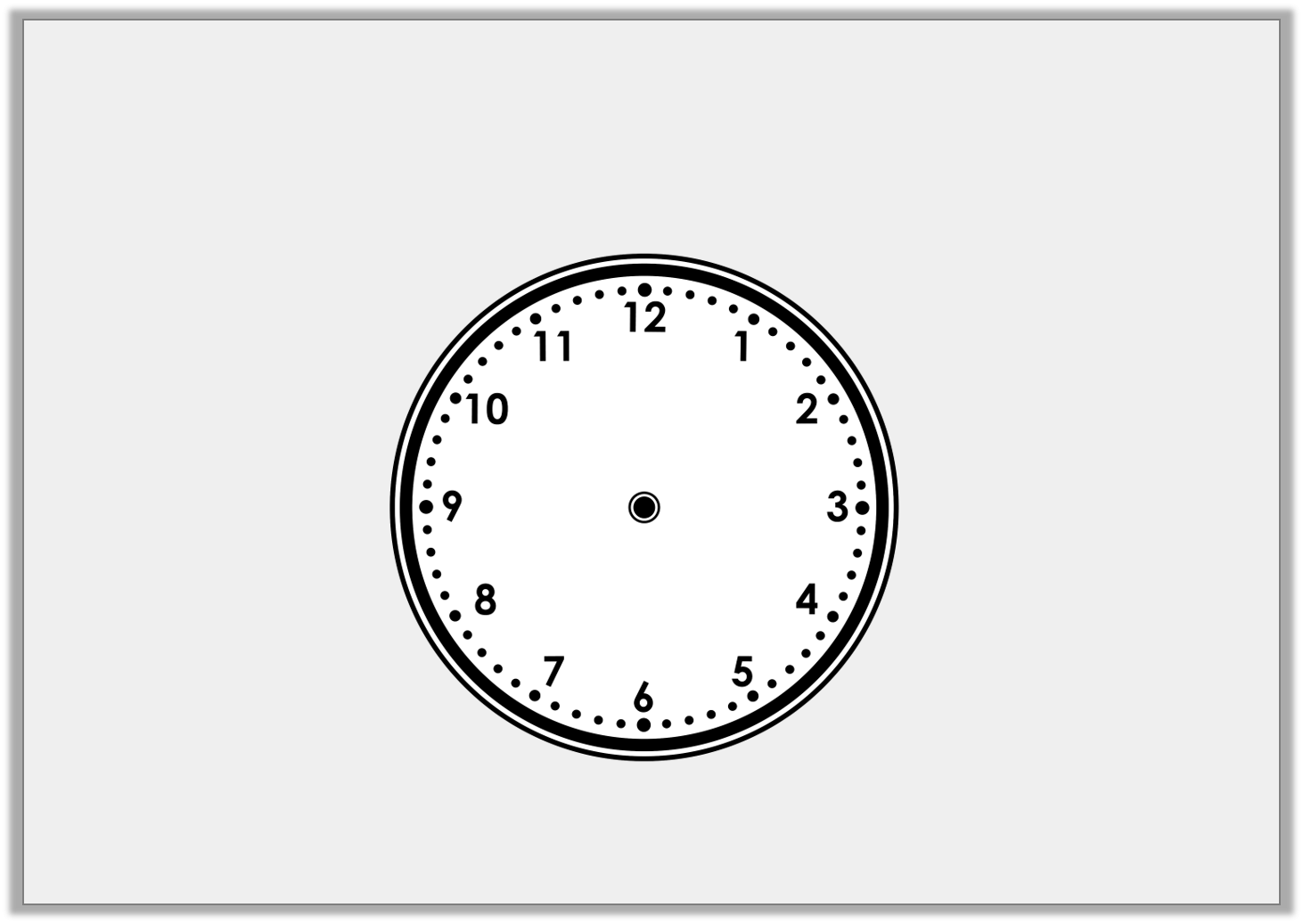 Varied Fluency 2

Draw the missing hands on the clock so that it shows the correct time written beneath it.









Half past 6
Y2